Prázdná náruč
Zdena Volavá
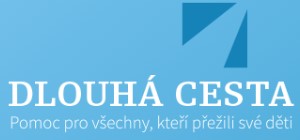 Jak jednat s rodinou po ztrátě dítěte
Dlouhá cesta, z. s.

Pomáháme rodinám, ve kterých zemřelo dítě v jakémkoli věku a z jakékoli příčiny

Naše služba je dostupná v kterémkoli časovém odstupu od ztráty
Jak jednat s rodinou po ztrátě dítěte
PRÁZDNÁ KOLÉBKA
Vyškolení poradci – průvodci truchlením
Praha_ 3 matky, 1 otec
Brno_ 2 matky
Prostějov (Olomouc)_1 matka

Dlouhá cesta po celé ČR: 28 průvodců truchlením
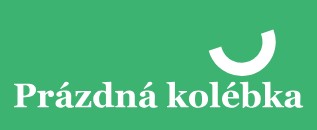 Jak jednat s rodinou po ztrátě dítěte
Rituál rozloučení: 	fyzicky, mentálně, spirituálně
Proces truchlení:	po šestinedělí (po měsíci)…..až 1 rok
Individuální cesta vyrovnání se ztrátou	podpůrná skupina žen, rodina, příběhy
Jak jednat s rodinou po ztrátě dítětePORODNICE
Rituál rozloučení – laskavě nabízet
Umytí miminka
Memorybox
Vzpomínkový list
Aromaterapie
„Jestli vám to nevadí, pořídíme fotografii vašeho miminka“
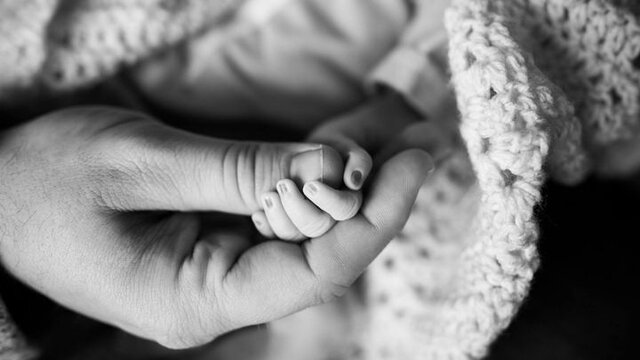 Co neříkat/nedělat
„Příště to dopadne dobře“
„Tento měsíc už jste druhá“
Neklopit oči, nechtít se střetnou pohledem
Nechovat se jako by se nic nestalo
Nezahrnovat informacemi
Co říkat/dělat
„Je mi to líto“
Být s rodičkou, s rodiči
Zacházet s miminkem, jako by bylo živé
Být přítomná, mlčet, vydržet ticho
Nebát se říct/dělat, když to tak cítím
„Je krásný/krásná“ (děťátko)
„Plačte se svou ženou“ (tatínkovi)
„Pochovejte si ji v náručí“ (všem z rodiny)
Plakat s rodiči
Pohladit po ruce
Praktické informace
V zákonné lhůtě 96 hodin od úmrtí dítěte či porodu mrtvého miminka se musí rodič rozhodnout, jak naloží s tělíčkem a zda své miminko pojmenuje. 
Jestliže rodiče pohřbívat nebudou, je tělíčko zpopelněno a uloženo do společného hrobu.
Chladící kolébka
Může prodloužit čas na 
rozloučení i pro další členy rodiny.
Do ČR dováží spolek Spinkey – aktuálně 7 kolébek, jedna na Vysočině v Havl. Brodě. 
Garantka: prim. MUDr. Magdaléna Chvílová
Praktické informace
Rodný list	u mrtvě i živě rozeného,		ne u potratu	
Úmrtní list	pouze živě narozené dítě
Porodné u 1.a 2. dítěte, živě narozeného
Pohřebné byl-li vypraven pohřeb
Důležité!
Opečovat zdravotníky.
Supervize.
Setkání s odborníkem a otevření neusazených prožitků.
Sdílení s nadřízenými, s kolegy.
Relaxace, uvolnění emocí, meditace.
Nabízíme
Materiály – Sešit Mému miminku, balíček pro rodiče.
www.prazdnakolebka.cz 
Školení zdravotníků.
Otevření tématu – opečování zdravotníků.
Dlouhá cesta, z. s.
Sídlo, kancelář, poradenské místo:
Nám. Republiky 22, 591 01 Žďár nad Sázavou

Ředitelka, poradkyně pro pozůstalé:
Zdena Volavá, t. 606 764 762 zdena@dlouhacesta.cz
Koordinátorka Prázdné kolébky:
Anna Kodríková, dobrovolnice
t. 606 781 361  anna@dlouhacesta.cz
www.dlouhacesta.cz